এই স্লাইডটি সম্মানিত শিক্ষক মন্ডলীর জন্য তাই স্লাইডটি হাইড করে রাখা হল।
শিক্ষকবৃন্দের শ্রেণী কক্ষে পাঠ দেওয়ার সুবিধার্থে স্লাইডের নিচে প্রয়োজনমত পরামর্শ দেওয়া হয়েছে অর্থাৎ slide notes  দেওয়া হয়েছে। শিক্ষকমন্ডলী ক্লাসে উপস্থাপনের পূর্বে সেগুলি অনুসরণ করতে পারেন। F5 দিয়ে উপস্থাপন করতে হবে।
পাশাপাশি আপনার নিজস্ব চিন্তা-চেতনা কনটেন্টকে আরো বেশী ফলপ্রসু করতে পারবেন বলে আশা করি...
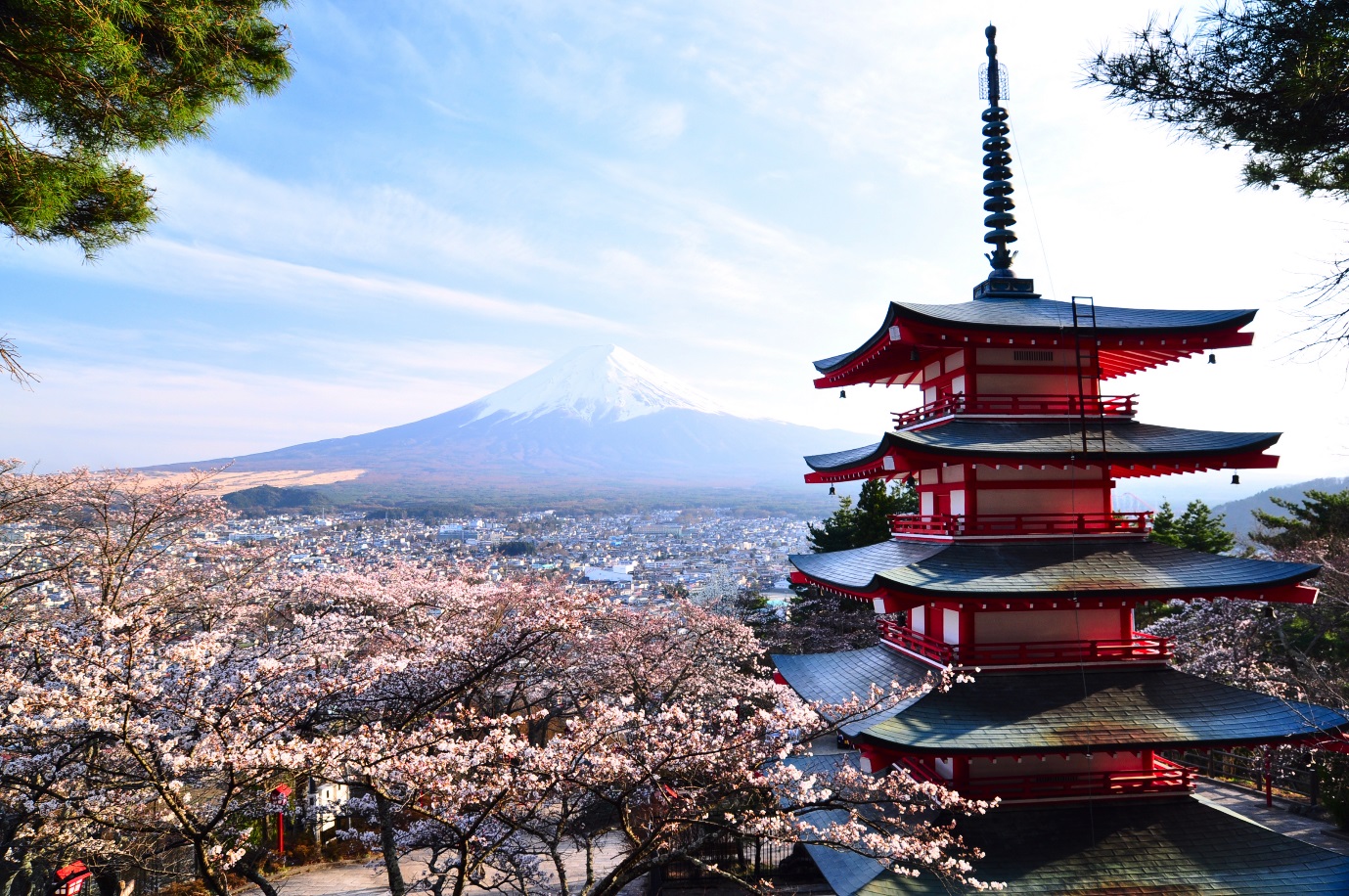 স্বাগতম
পরিচিতি
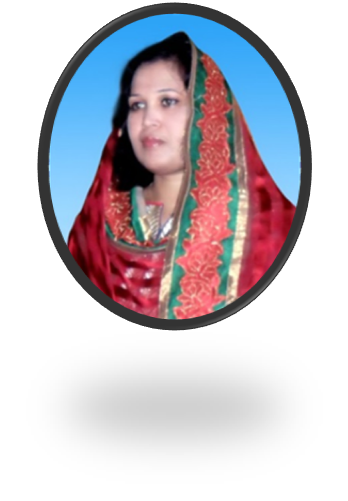 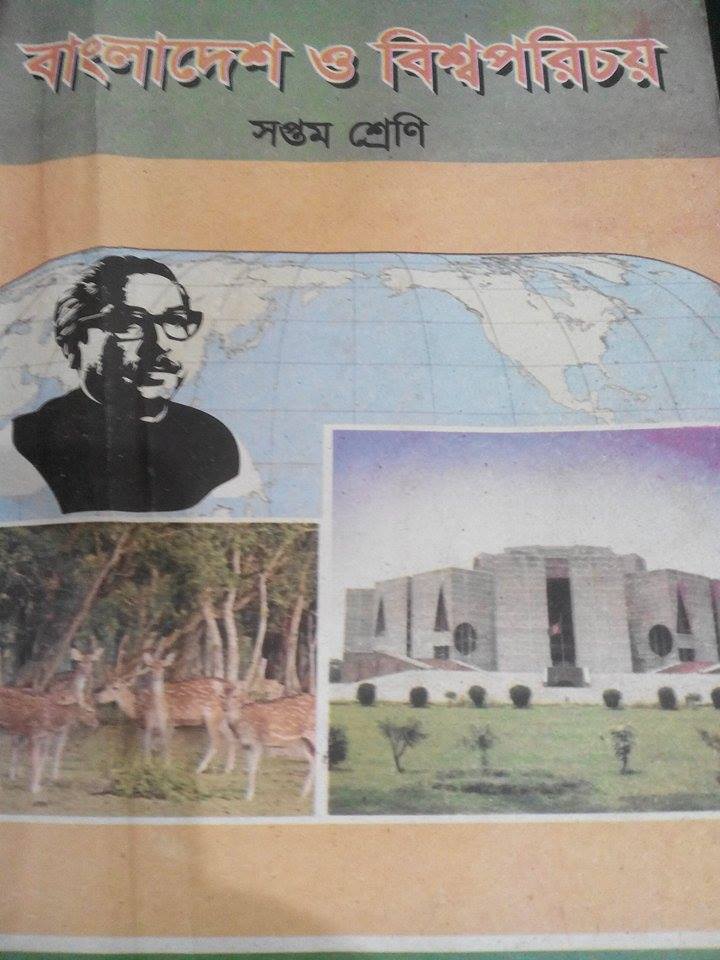 মোছাঃ নার্গিস আরা
সহকারি শিক্ষক
যাদুখালী স্কুল এন্ড কলেজ
মেহেরপুর
Email-
nargisara1@gmail.com
অধ্যায়ঃ এগার
পাঠঃ ২ (ক) ।
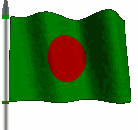 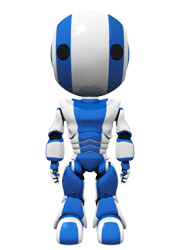 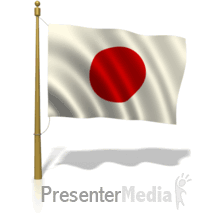 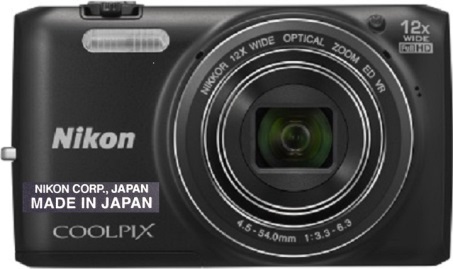 এগুলো কিসের ছবি?
ভাল মানের  ইলেক্ট্রনিক যন্ত্র কোন  দেশ তৈরি করে?
জাপান
ক্যামেরা, রোবট- এগুলো ইলেক্ট্রনিক যন্ত্র
বাংলাদেশের সাথে  বন্ধুত্ব ও সহযোগিতার সম্পর্কঃ জাপান
[Speaker Notes: পাঠ শিরোনাম বের করার জন্য প্রথমে ভিডিওটি  দেখিয়ে শিক্ষার্থীদের স্লাইডে উল্লেখিত প্রশ্ন করতে পারেন এবং বিশেষক্ষেত্রে আপনি শিক্ষার্থীদের সাহায্য করতে পারেন।
যেমনঃ ভিডিওতে যে ঘটনাটি দেখলে তা কি মানুষ সৃষ্টি করেছে? (না)। 
তাহলে এটি কোন ধরনের ঘটনা? 
এটি একটি প্রাকৃতিক ঘটনা। 
এই প্রাকৃতিক ঘটনা সম্পর্কে জানতে হলে আমাদের কী জানা প্রয়োজন? (বিজ্ঞান) 
আজ আমরা শিখব বিজ্ঞান ও বৈজ্ঞানিক প্রক্রিয়া।]
শিখনফল
এই পাঠ শেষে শিক্ষার্থীরা...
জাপানের ভৌগলিক পরিচয় বর্ণনা করতে পারবে;
জাপানের কৃষিতে জলবায়ূর প্রভাব  ব্যাখ্যা করতে পারবে;
খনিজ সম্পদের উপর জাপানের নির্ভরশীলতা বর্ণনা করতে পারবে;
বাংলাদেশের সাথে জাপানের  সম্পর্কের বিভিন্ন দিক চিহ্নিত করতে  পারবে।
[Speaker Notes: শিক্ষক শ্রেণি কক্ষে পাঠ দেওয়ার সময় শিক্ষক শিখনফল হাইড করে রাখতে পারে ,আবার ইচ্ছে করলে দেখাতে পারেন।]
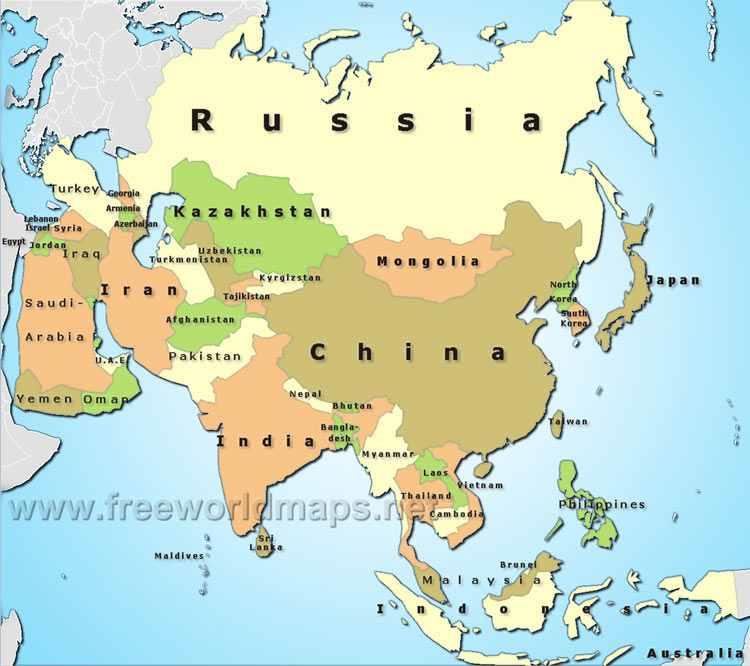 জাপান সাগর
জাপান
পূর্ব-চীন সাগর
এশিয়া মহাদেশের পূর্ব প্রান্তে এ দেশটির অবস্থান।
[Speaker Notes: এশিয়া মহাদেশে জাপানের অবস্থান এবং জাপার সাথে এশিয়া মহাদেশে কিসের মাধ্যমে বিছিন্ন করা হয়েছে ।আরো জাপান এবং চীনের  সাগর দ্বারা যে বিভিক্ত করা হয়েছে সেটি দেখানো হয়েছে।]
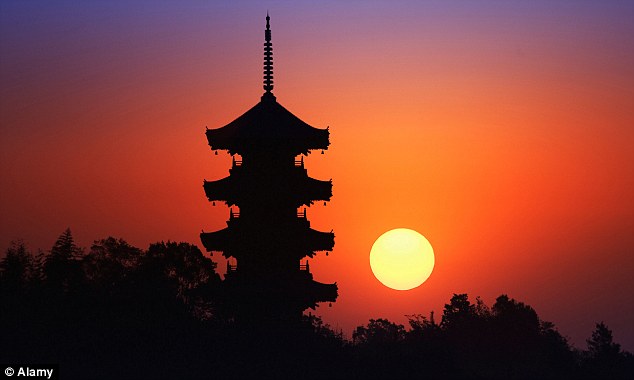 সূর্যোদয়ের দেশ জাপানকে
দেশটির চারিদেকেই প্রায় সমুদ্র।
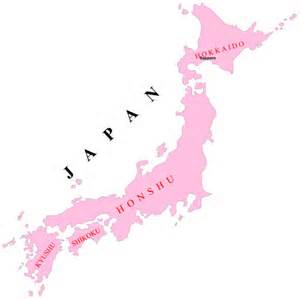 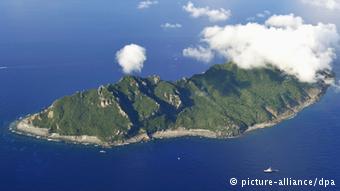 হোক্কাইডো
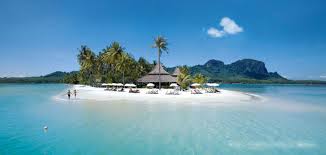 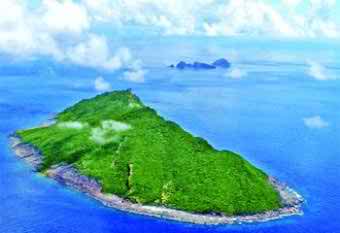 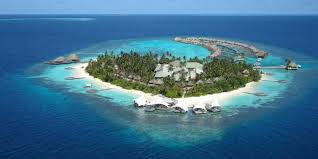 হনসু
ক্যুশু
শিকোকু
ছোট বড় প্রায় চার হাজার দ্বীপ রয়েছে জাপানে। তার মধ্যে উপরের দেখানো চারটি দ্বীপ প্রধান।
[Speaker Notes: এখানে দ্বীপ গুলি আগে এনিম্যশনের মাধ্যমে চিহ্নিত করা হয়েছে এবং পরে আবার দ্বীপের ছবি দেখানো হয়েছে।]
আয়তনঃ ৩ লক্ষ ৭৮ হাজার বর্গ কিলোমিটার
জনগোষ্ঠীঃ ১৩ কোটি (প্রায়)
টোকিও জাপানের রাজধানী
রাষ্ট্রীয় নাম কিংডম অব জাপান স্থানীয় নাম নিপ্পন।
[Speaker Notes: শিক্ষক চিত্র এবং লেখা গুলি এ্যমিশনের মাধ্যমে দেখিয়ে শিক্ষার্থীদের এই দেশ সম্পর্কেকে বুঝিয়ে দিতে পারেন।]
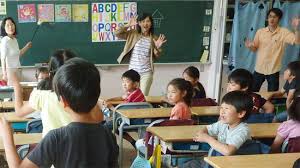 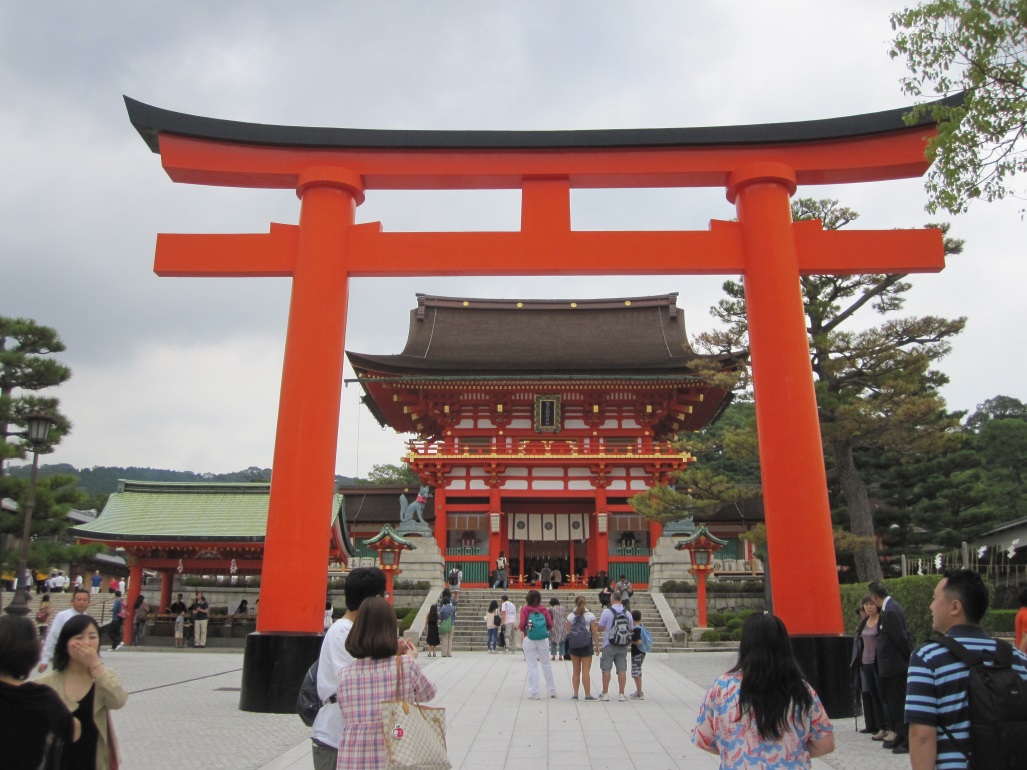 শিক্ষার হার ১০০%
জাপানের ধর্ম সিন্টো
মাথাপিছু আয় ৩৭ হাজার ৬শো মার্কিন ডলার।
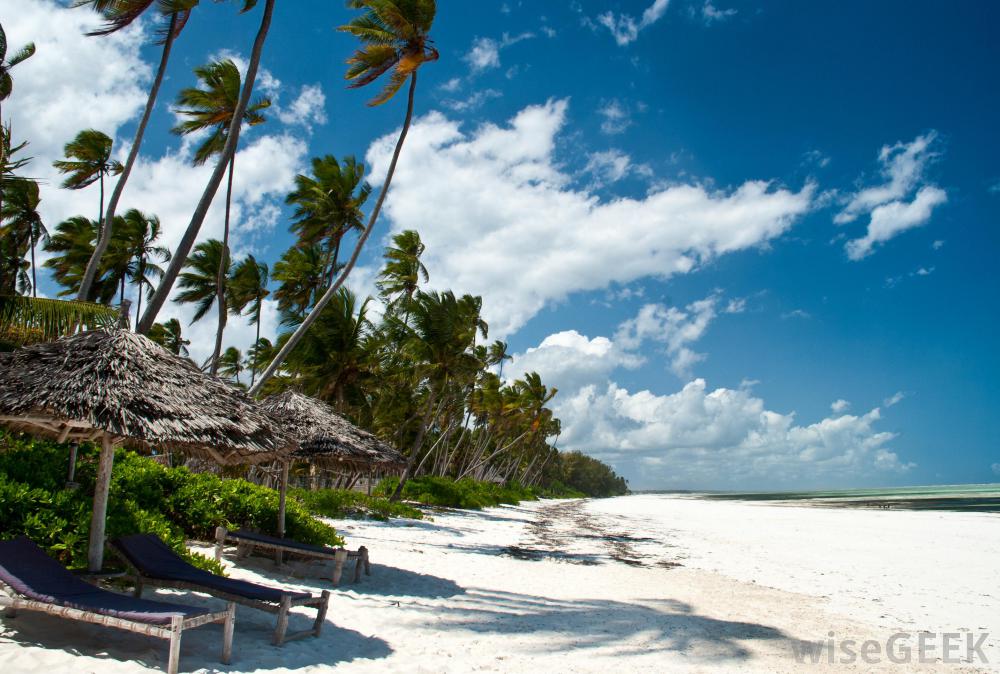 জাপানের জলবায়ু উষ্ণ মন্ডলীয়।
জাপানের আবহাওয়া
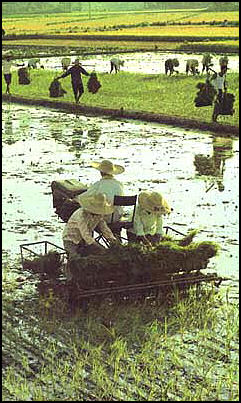 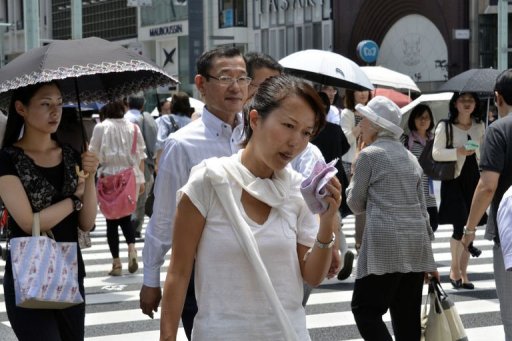 পুর্বাঞ্চলে মৌসুমি জলবায়ু।
গ্রীষ্মকালে আবহাওয়া আর্দ্র।
[Speaker Notes: জাপানের জলবায়ু  ও আবহাওয়া কেমন তা চিত্রে মাধ্যমে বুঝানো হয়েছে।]
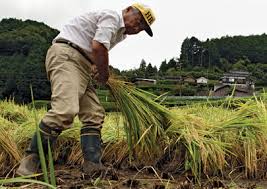 ধান
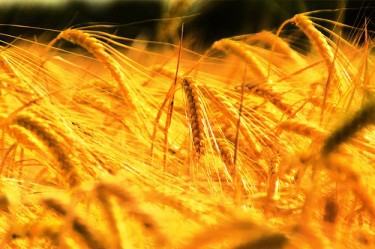 গম
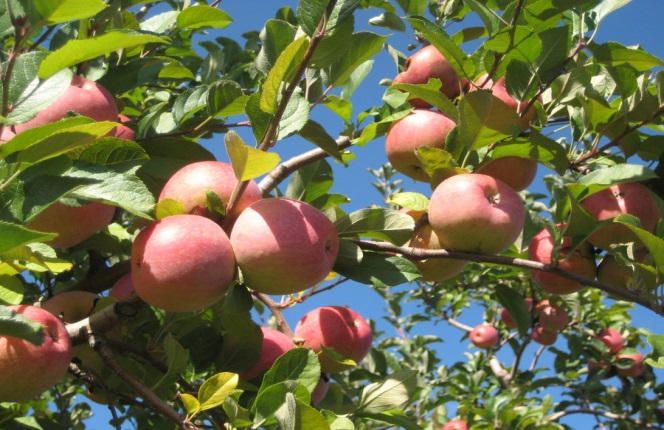 আপেল
জাপানের  উল্লেখযোগ্য কৃষি পণ্য
সয়াবিন
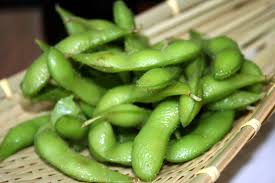 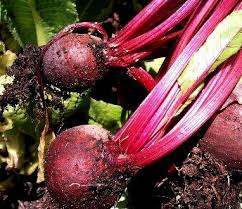 বিট
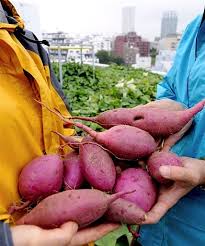 মিষ্টি আলু
বার্লি
আখ
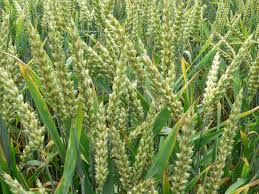 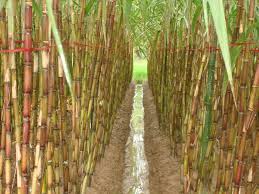 [Speaker Notes: শিক্ষক চিত্র গুলি একটি একটি করে দেখিয়ে জাপানের উল্লেখযোগ্য কৃষি পণ্য গুলি সম্পর্কে ধারণা দিতে পারেন।]
একক কাজ
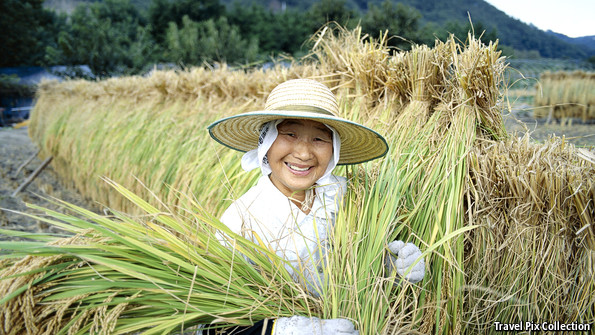 জাপানের কৃষিতে জলবায়ুর  প্রভাব বিশ্লেষণ কর।
[Speaker Notes: শিক্ষক একক কাজ দিয়ে শ্রেণি কক্ষে পাঠ দেওয়ার সময় অনুযায়ী সময় নির্ধারণ করে দেবেন।]
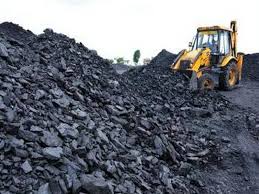 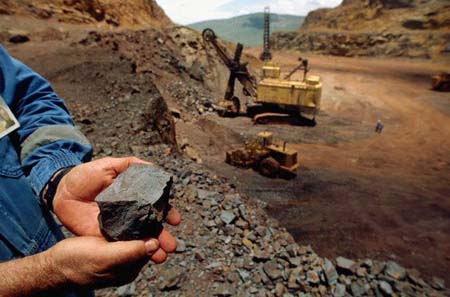 জাপানের উল্লেখযোগ্য প্রাকৃতিক সম্পদগুলো হচ্ছে --
লৌহ
কয়লা
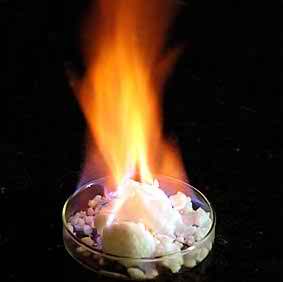 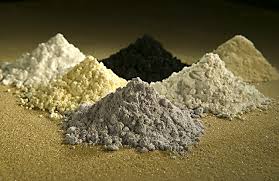 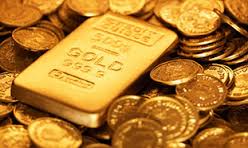 সোনা
সীসা
ম্যাংগানিজ
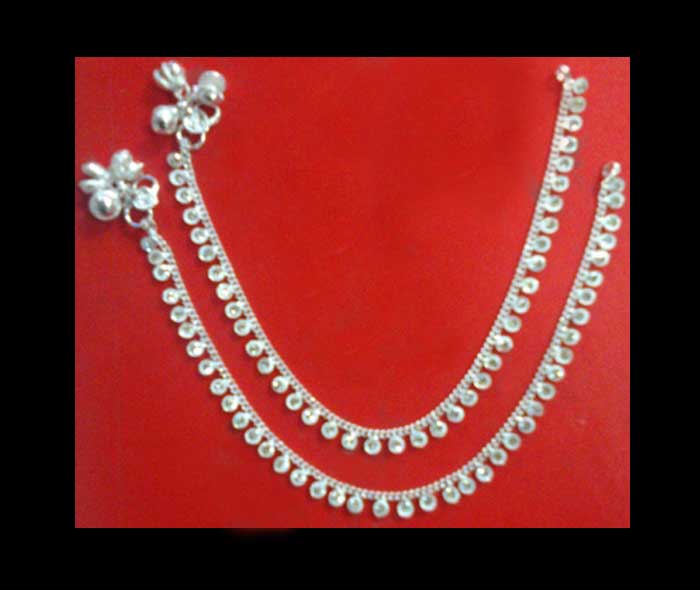 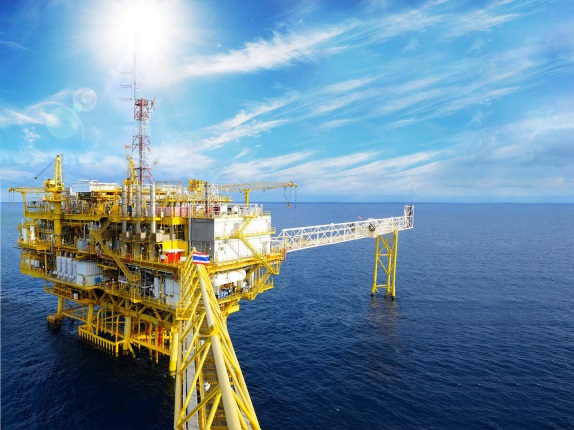 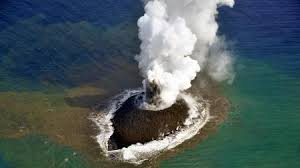 রুপা
গ্যাস
পেট্রোলিয়াম
[Speaker Notes: শিক্ষক জাপানের উল্লেখযোগ্য প্রাকৃতিক সম্পদগুলির চিত্র দেখিয়ে বিভিন্ন প্রশ্নের মাধ্যমে নাম বের করে নেওয়ার চেষ্টা করতে পারেন।]
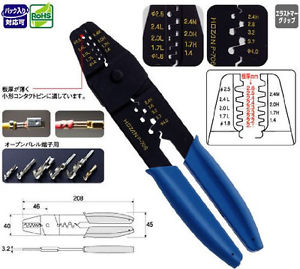 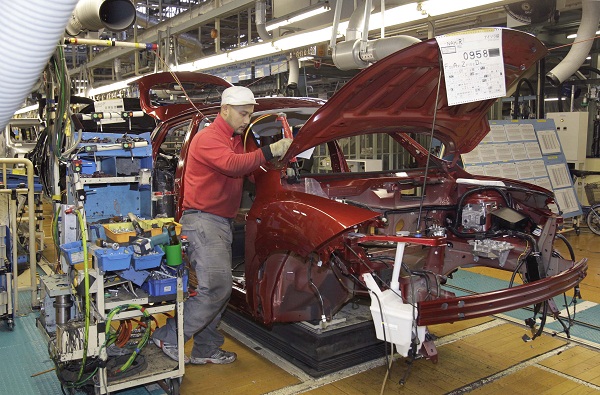 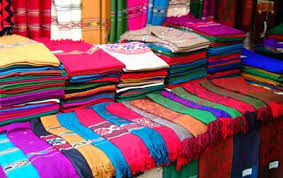 বস্ত্র
গাড়ি নির্মাণ
ইলেক্ট্রনিকক্স
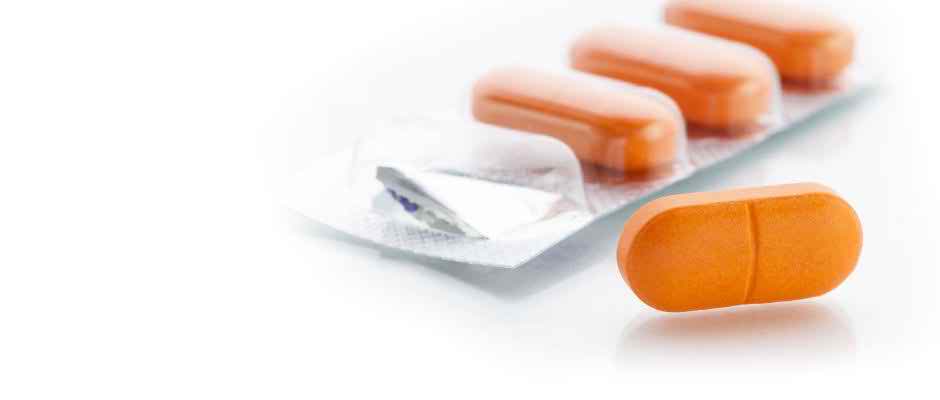 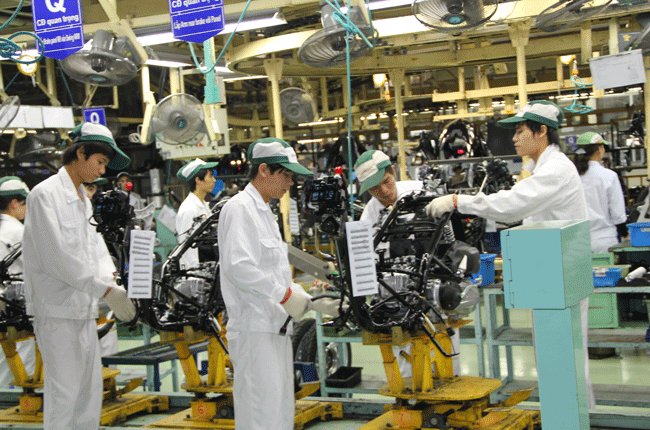 শিল্প
ওষধ
যন্ত্রপাতি
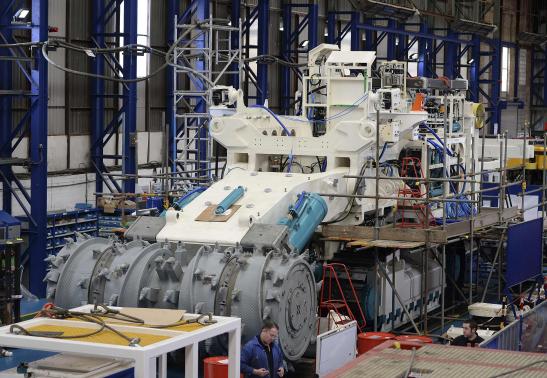 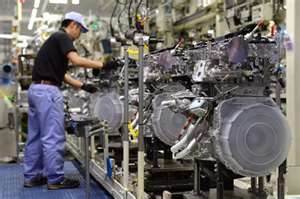 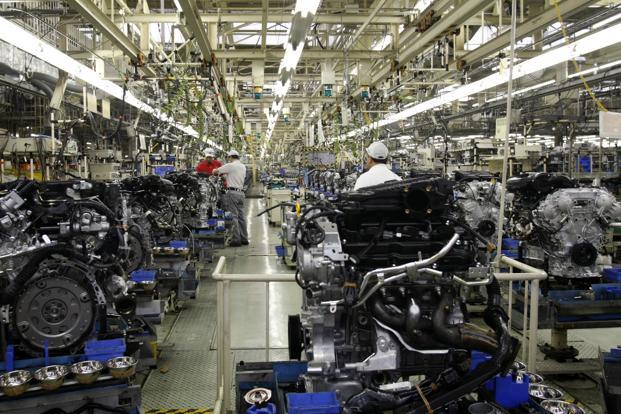 কলকবজা
ইস্পাত
[Speaker Notes: শিক্ষক জাপানের উল্লেখযোগ্য শিল্প সম্পদগুলির চিত্র দেখিয়ে বিভিন্ন প্রশ্নের মাধ্যমে নাম বের করে নেওয়ার চেষ্টা করতে পারেন।]
জোড়ায় কাজ
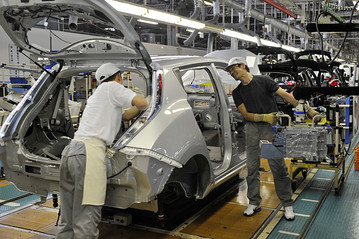 জাপানের শিল্প দেশটির খনিজ সম্পদের উপর নির্ভরশীল–ব্যাখ্যা কর।
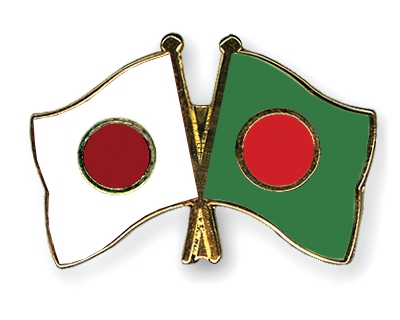 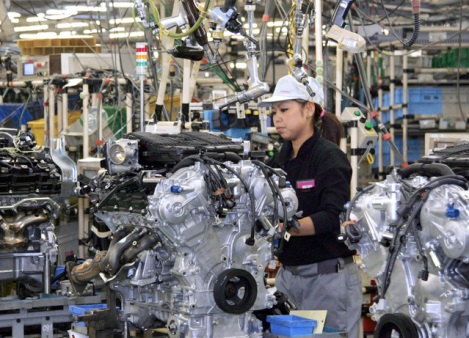 কুটনৈতিকভাবে
জাপান এবং বাংলাদেশের সম্পর্ক বন্ধুত্বপূর্ণ।
শিল্প ক্ষেত্রে
বাণিজ্যিক চুক্তি
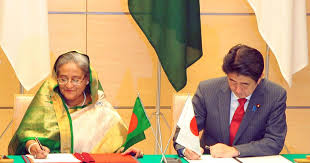 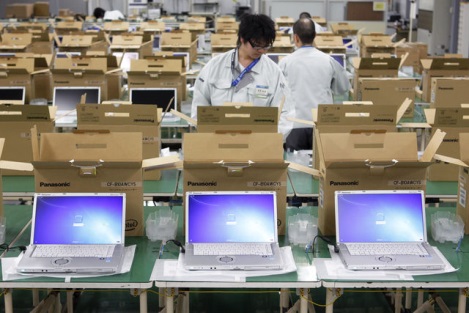 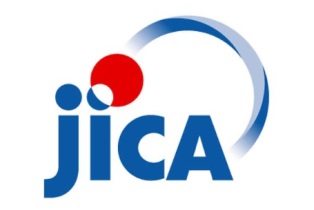 প্রযুক্তিগত
[Speaker Notes: জাপান এবং বাংলাদেশের  সাথে  কেমন সম্পর্ক সেটি বুঝানো  হয়েছে এবংতীর চিন্থগুলি এ্যানিমেশনের মাধ্যমে দেখানো হয়েছে।]
দলীয় কাজ
জাপান-বাংলাদেশের সম্পর্কের গুরুত্বপূর্ণ দিকগুলো  কী কী?
মুল্যায়ন
জাপানে কত ভাগ মানুষ শিক্ষিত?
ক   ১০০ শত ভাগ
খ    ৯০ ভাগ
গ      ৮৮ ভাগ
ঘ     ৮০  ভাগ
জাপানের জলবায়ু কেমন?
ক  চরমভাপন্ন
খ    উষ্ণমন্ডলীয়
ঘ     সমভাপন্ন
গ  নাতিশীতাউষ্ণ
[Speaker Notes: মূল্যায়নের সময় শিক্ষক বিভিন্ন পদ্ধতি ব্যবহার করতে পারেন।]
জাপানের প্রধান খনিজ সম্পদ কোনটি? -
ক  পেট্রোলিয়াম
খ     লৌহ
গ  ম্যাঙানিজ
ঘ  সোনা
দেশটির অর্থনীতির মূল চালিকা শক্তি হলো --
ক  কৃষি
খ      শিল্প
ক পশু পালন
গ খনিজ সম্পদ
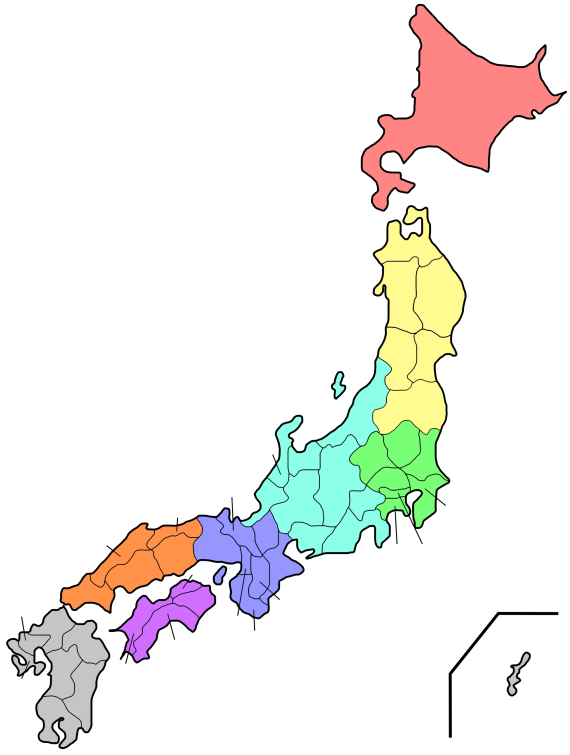 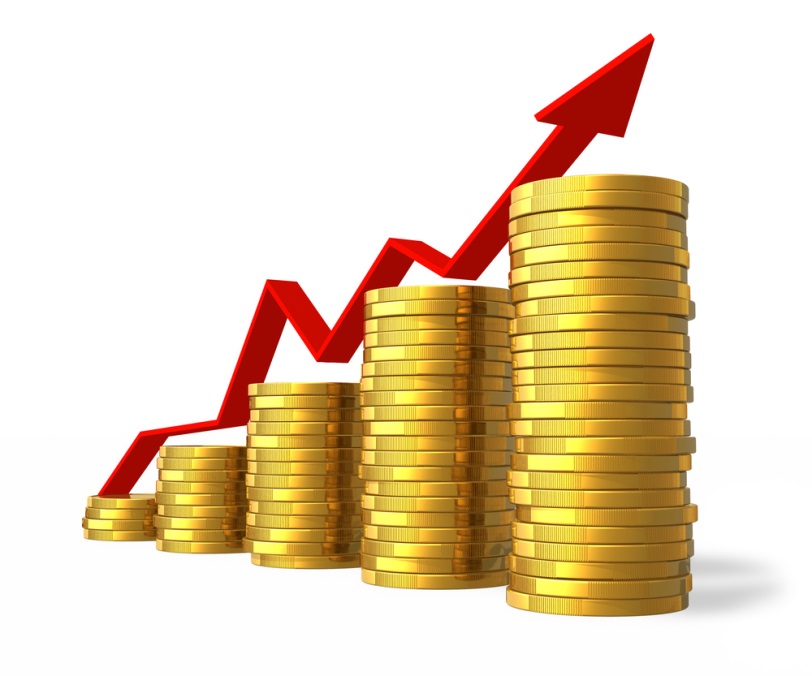 বাড়ির কাজ
জাপানের অর্থনৈতিক উন্নয়নের কী কী  কারণ আছে-ব্যাখ্যা কর।
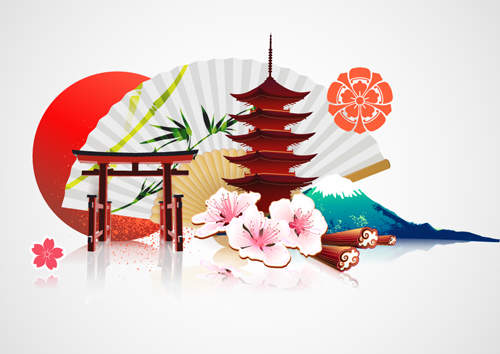 সবাইকে ধন্যবাদ
কৃতজ্ঞতা স্বীকার
শিক্ষামন্ত্রণালয়, মাউশি, এনসিটিবি ও এটুআই এর সংশ্লিষ্ট কর্মকর্তাবৃন্দের কাছে
এবং কন্টেন্ট সম্পাদক হিসেবে যাঁদের নির্দেশনা, পরামর্শ ও তত্ত্বাবধানে এই মডেল কন্টেন্ট সমৃদ্ধ হয়েছে তাঁরা হলেন-

	জনাব মোহাম্মদ হাবীবুল ইসলাম সুমন, 
	সহকারী অধ্যাপক, টিটিসি, ময়মনসিংহ।

	জনাব রফিকুল ইসলাম, 
	সহকারী অধ্যাপক, টিটিসি, পাবনা ।